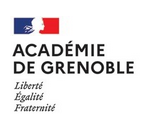 Histoire-géographie, géopolitique, sciences politiques
JOURNÉES DE L’INSPECTION 2020
Classe de TERMINALE
IA-IPR Histoire-Géographie – Académie de Grenoble
Introduction: statistiques sur les enseignements de spécialité

1. Quelques rappels sur l’ES HGGSP

2. Progressivité sur le cycle terminal et liens avec d’autres disciplines

3. Mise en œuvre du programme de terminale: « Analyser les grands enjeux du monde contemporain » 

4. Trois exemples de programmations

5. L’évaluation à l’examen
Géopolitique
Histoire
En guise d’introduction :
Sciences politiques
Géographie
Un enseignement de spécialité apprécié
Source: Cyclades fin mai 2020 – Rectorat de Lyon DPS 5 juin 2020
[Speaker Notes: 3e taux d’abandon le + faible après SES et arts (effectifs très faibles)]
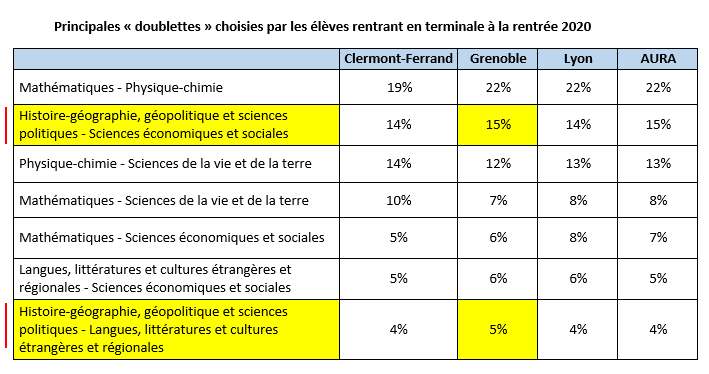 Source: Cyclades fin mai 2020 – Rectorat de Lyon DPS 5 juin 2020
[Speaker Notes: HGGSP et SES 2e doublette la + choisie dans la région et 1 peu + à Grenoble]
Choix des enseignements de spécialité année scolaire 2020/2021:
En première.
Comme en 2019, les enseignements de spécialité de mathématiques (60,6 %), sciences économiques et sociales (43,6 %), physique-chimie (41,5 %), sciences de la vie et de la Terre (39,5 %), et histoire-géographie, géopolitique et sciences politiques (37 %) sont les plus demandés.
Les demandes diminuent en mathématiques, en physique-chimie et en sciences de la vie et de la Terre (respectivement -3,4 %, -2 % et -2,7 %). En revanche, elles augmentent en sciences économiques et sociales (+5,7 %), en histoire-géographie, géopolitique et sciences politiques (+3,6 %), en humanités, littérature et philosophie (+2,8 %), en langues, littératures et cultures étrangères et régionales (LLCER) anglais (+2,5 %) et en numérique et sciences informatiques (+1,4 %).
Si la combinaison mathématiques – physique-chimie – sciences de la vie et de la Terre reste la plus demandée, elle connaît une diminution de demandes par rapport à l’année précédente (-3,7 %). La combinaison histoire-géographie, géopolitique et sciences politiques – humanités, littérature et philosophie – sciences économiques et sociales connaît la plus forte augmentation (+ 1,5 %).
En  terminale
Les combinaisons scientifiques rassemblent 45 % des élèves, dont 20 % pour celle associant mathématiques et physique-chimie (pour rappel, à la rentrée 2018, la série scientifique regroupait 52 % des effectifs de la voie générale).
Malgré un fort taux d’abandon, la spécialité mathématiques demeure la plus suivie (41 % des élèves). Viennent ensuite la physique-chimie (34 % des élèves), les sciences économiques et sociales (33 % avec un très faible taux d’abandon), les sciences de la vie et de la Terre (27 %) et histoire-géographie, géopolitique et sciences politiques (26 %).
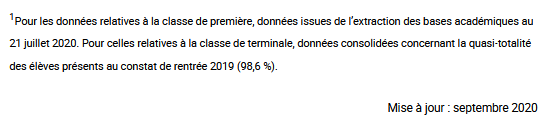 Source: https://www.education.gouv.fr/choix-des-enseignements-de-specialite-en-premiere-et-terminale-generale-les-lyceens-diversifient-et-306401
[Speaker Notes: Cette année, en première, 5e ES le plus demandé (37%) et une demande en hausse (+3,6%).
Elle reste la 5e la plus suivie en Terminale (26%): plus d’un quart des élèves de terminale générale ont choisi cette spécialité,
Les enseignants ont réussi à intéresser et accrocher les élèves. 
Cette spé est considérée comme un atout pour la réussite des études dans le supérieur.]
Géopolitique
Histoire
1. Quelques rappels sur l’ES HGGSP
Sciences politiques
Géographie
RAPPEL
Les enseignements de spécialité, une volonté dans la réforme du lycée pour :
sortir d’une prédétermination des séries ;
donner la possibilité aux élèves d’élargir leurs connaissances et compétences dans les domaines qu’ils auront choisis  ; 
contribuer au choix de la poursuite d’étude et à la réussite dans le supérieur;
travailler différemment pour préparer les élèves à réussir dans le supérieur 
ex: réduire les questions téléguidées sur ensemble documentaire (type double page de manuel) pour développer autonomie, posture critique et réflexion (plan de travail, recherches au CDI…)
[Speaker Notes: Plan de travail = Il s’agit d’activités que l’élève est en mesure de faire seul, en autonomie, afin qu’il consolide des notions déjà vues et/ou qu’il acquière des méthodes de travail. Les élèves n’ayant pas tous les mêmes besoins, chacun aura ses travaux spécifiques.
Le plan de travail peut relever du contrat (négocié) si l’élève est amené à s’engager sur des tâches à accomplir dans un temps défini.
Supports : différents
Consignes : différentes
Étayage du maître : selon le besoin
Situation de départ
Pour que cette autonomie soit possible, il importe que les élèves se soient appropriés les espaces de la classe, qu’ils sachent où se trouvent les ressources, les outils. L’enseignant doit avoir installé des habitudes de travail qui facilitent la gestion de la vie du groupe.
Préparation  
Le professeur liste les activités que l’élève devra réaliser durant le temps correspondant au "plan de travail". Il doit être attentif à ce que ces tâches soient comprises par l’élève sans nécessiter d’intervention du maître. Une partie des activités peut être commune aux élèves.
Déroulement 
L’élève reçoit ou consulte son plan de travail pour la séance et se met au travail en autonomie.
L’enseignant veille à la mise au travail, à la stimulation de chacun ; il intervient auprès de tel ou tel élève pour lui apporter une aide particulière, une explicitation complémentaire, un point sur la mise en œuvre du plan de travail.
Le plan de travail s’arrête à la fin du temps imparti et ne fait pas l’objet de mise en commun sur le contenu. En revanche un échange peut avoir lieu sur les méthodes de travail.
L’autocorrection
L’autonomie peut aller jusqu’à offrir aux élèves une fiche autocorrective des tâches réalisées.]
HGGSP:
Donner aux élèves des clés de compréhension du monde passé et contemporain sur le plan des relations sociales, politiques, économiques et culturelles
     Approche convergente historique et géographique sur situations événements et contextes étudiés
RAPPEL
Ouverture sur objets peu explorés dans scolarité
Approfondissement de l’enseignement commun d’Hgéo de première et terminale
+ traitement politique aux échelles nationale et internationale de grandes questions à dimension historique
= traitement de questions politiques observées sur 1 territoire
= intérêt accordé aux relations internationales
= étude de l’histoire et des caractéristiques d’institutions supranationales telles que l’UE et l’ONU
Articulation souple et cohérente avec programme de spé SES
Place centrale à la géopolitique
RAPPEL
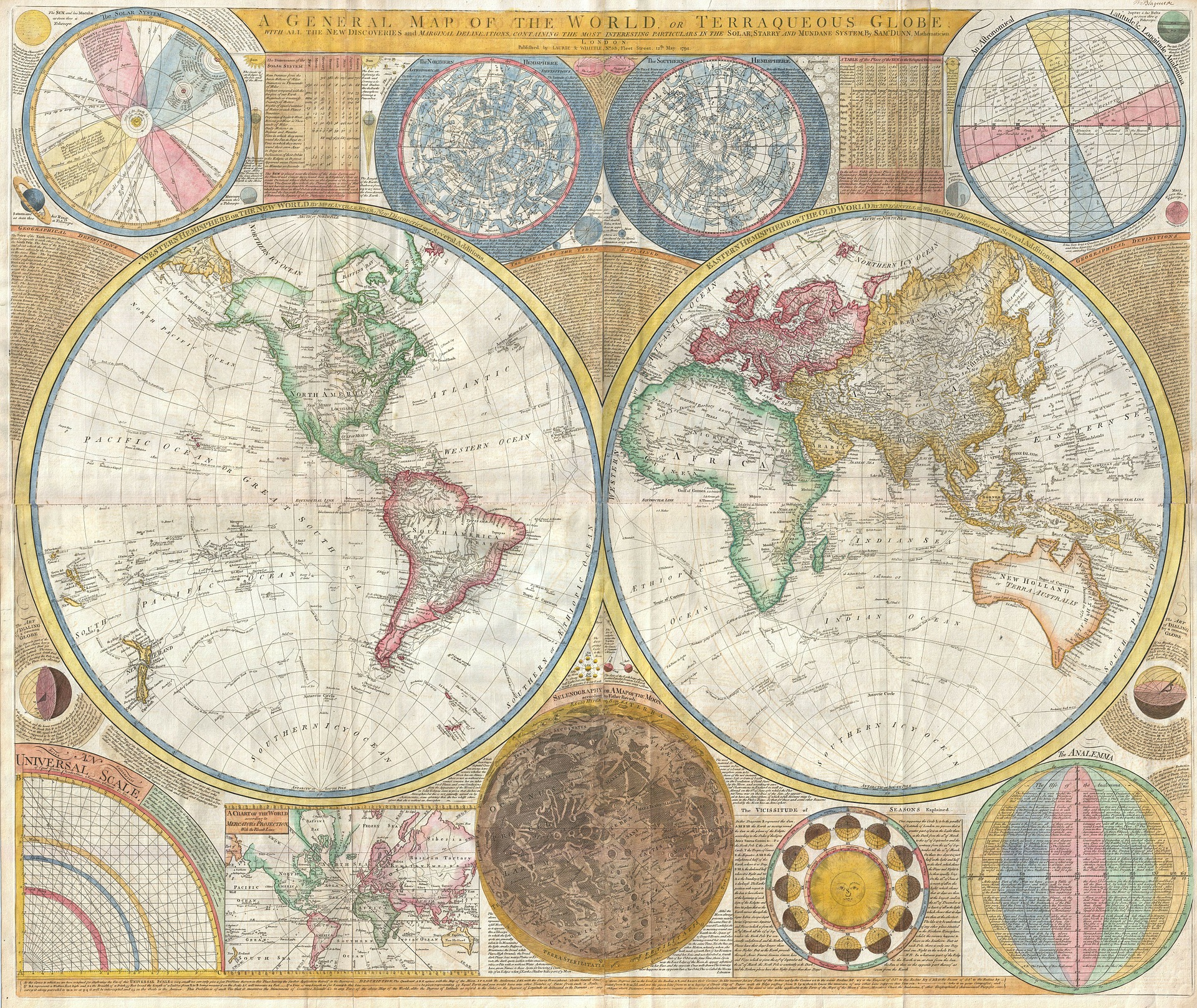 Une approche pluridisciplinaire pour analyser et élucider la complexité du monde
Géopolitique
« rivalités »
« enjeux de pouvoir »
« territoires »
«  profondeur historique » 
« représentations »
Histoire
« longue durée » 
« mise en perspective » 
« continuités et ruptures » 
« écarts et similitudes » 
« rôle des acteurs »
Sciences politiques
« spécificité politique »
« relations internationales »
« concepts »
« régimes et acteurs politiques »
« démarche comparative »
Mobiliser plusieurs points de vue, des concepts et méthodes variés
Géographie
« logiques d’organisation »
« influence des acteurs » 
« changement d’échelles »
« réalisation de cartes »
« territoires »
« typologies »
« réflexion critique »
[Speaker Notes: Sciences pô : Deux conceptions : 
une large, celle de l’agrégation de sciences politiques centré sur la sociologie politique et ouverte à la géopolitique, aux relations internationales et à la philosophie et 
une autre plus restreinte celle de l’IG et de la spécialité SES. 

Dans le groupe d’experts de la spécialité HGGSP, ce sont des universitaires de sciences politiques de la conception large.   Etre clair sur ce qu’est la science politique, la nôtre englobe les relations internationales et les idées politiques]
RAPPEL
Quatre grilles de lecture : des démarches proches et des spécificités
productions cartographiques, images
sources primaires/ secondaires	enquêtes statistiques / qualitatives
Matériel de recherche
géopoliticien
observations de terrain	entretiens
témoignages, récits
Modélisation : mise en évidence des régularités à l'intérieur du phénomène observé par deux démarches :
- inductive consiste à partir d’une série d'observations empiriques pour énoncer des principes, une loi ou un modèle. 
- déductive part de la formulation d'une règle, d’une loi ou d’un modèle à valider ou infirmer en la confrontant à des données expérimentales. 
démarche scalaire
démarche systémique
Traiter des données / 
travailler sur des sources
critique des sources  
croiser les sources
considérer l’auteur
historien
démarche sociale  : cadre de la recherche
politiste
Interpréter, construire un raisonnement, théoriser, conceptualiser
principe de neutralité axiologique (cf. Max Weber) 
Principe doxologique (cf Bourdieu) rompre avec le sens commun
séparation de la morale et du politique (l’ambition n’est pas d’énoncer le bien et le mal).
définir la continuité et le changement
analyser les causes et les conséquences
adopter une perspective historique
intention de vérité
comprendre les rapports société / espace / territoire
identifier les enjeux, les effets, les risques
construire une démarche incluant la 
prospective
géographe
[Speaker Notes: Critique des sources : 
Il s’agit que l’élève pense automatiquement à porter un regard critique sur les sources des documents qui lui sont fournis, sans que cela lui soit demandé. 
- interne : consiste à comprendre ce que l'auteur a voulu dire, s'il a cru ce qu'il a dit, s'il a été fondé à croire ce qu'il a vu
- externe : permet de juger de l'authenticité du document, de ses procédures de fabrication, de son intégralité
- de provenance  
- de portée]
RAPPEL
Une structure spécifique des thèmes
Énonciation des objectifs du thème
Accroche d’une situation, inscrite dans l’actualité, mobilisation des représentations des élèves
Dégager un questionnement
Observation critique d’une situation actuelle pour dégager les enjeux du thème
Géopolitique
L’orientation générale du thème
Introduction
Axes d’étude
Objet de travail conclusif
AXE 1 problématisé qui apporte une profondeur historique à la question
Histoire
AXE 2 problématisé qui souligne les évolutions et les concepts sur un temps long et un plus large espace
Étude avec une problématique au carrefour des champs disciplinaires et des jalons définis pour leur mise en œuvre
des JALONS sont définis pour décomposer les axes ou l’objet de travail conclusif  et circonscrire de façon problématisée le traitement du thème.
Sciences politiques
Application des connaissances et les méthodes acquises antérieurement, permet d’aborder les enjeux actuels
Géographie
RAPPEL
Les jalons peuvent être traités de diverses manières
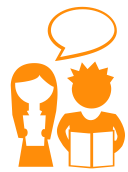 « Le professeur apprécie le degré d’approfondissement de l’étude de chaque jalon »
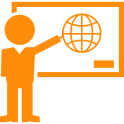 « une présentation conduite par le professeur »
« des exposés et/ou des dossiers individuels ou collectifs à l’initiative des élèves »
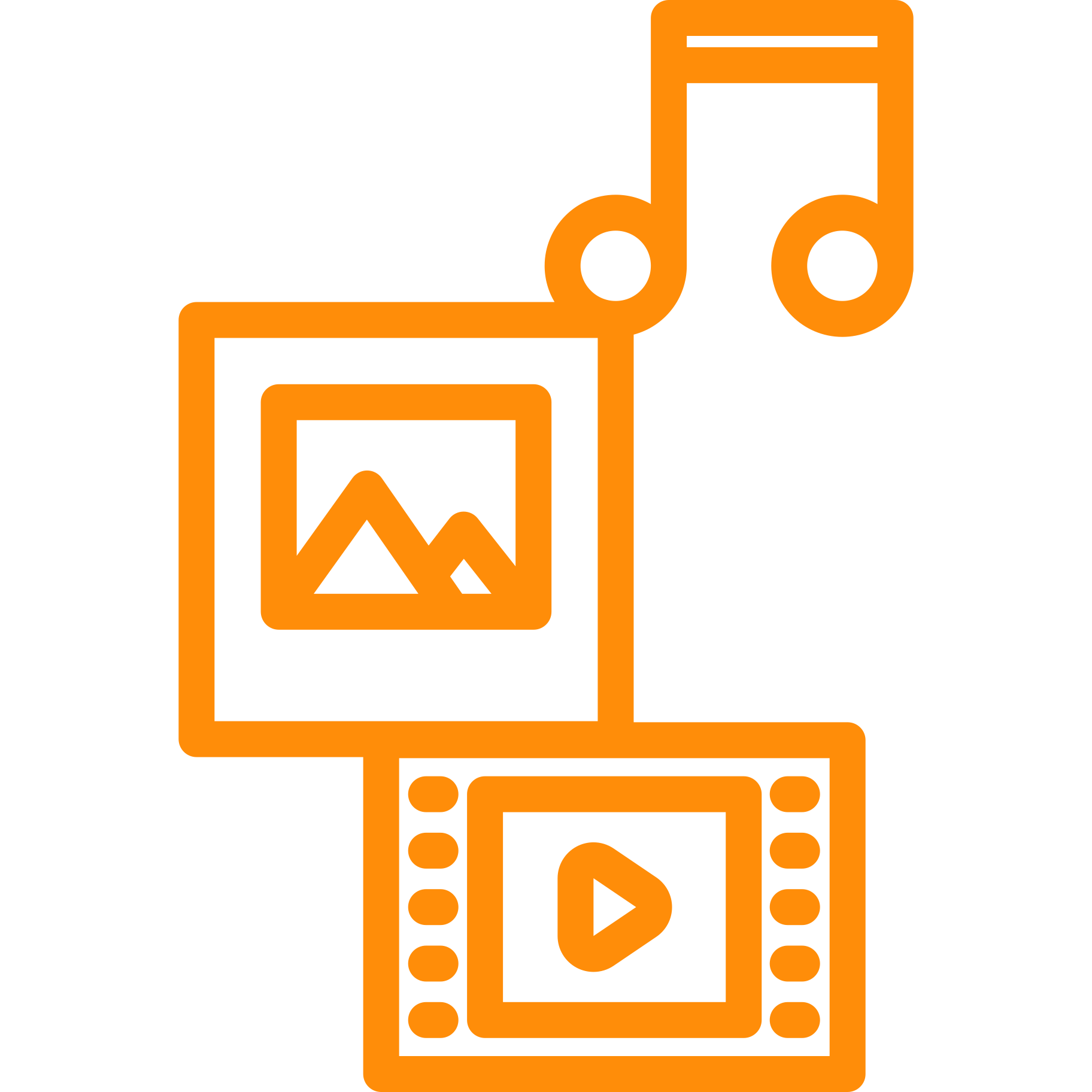 Temps court
Approfondissement + léger
Temps long
Approfondissement
+ conséquent
temps variable
autres productions, dont numériques
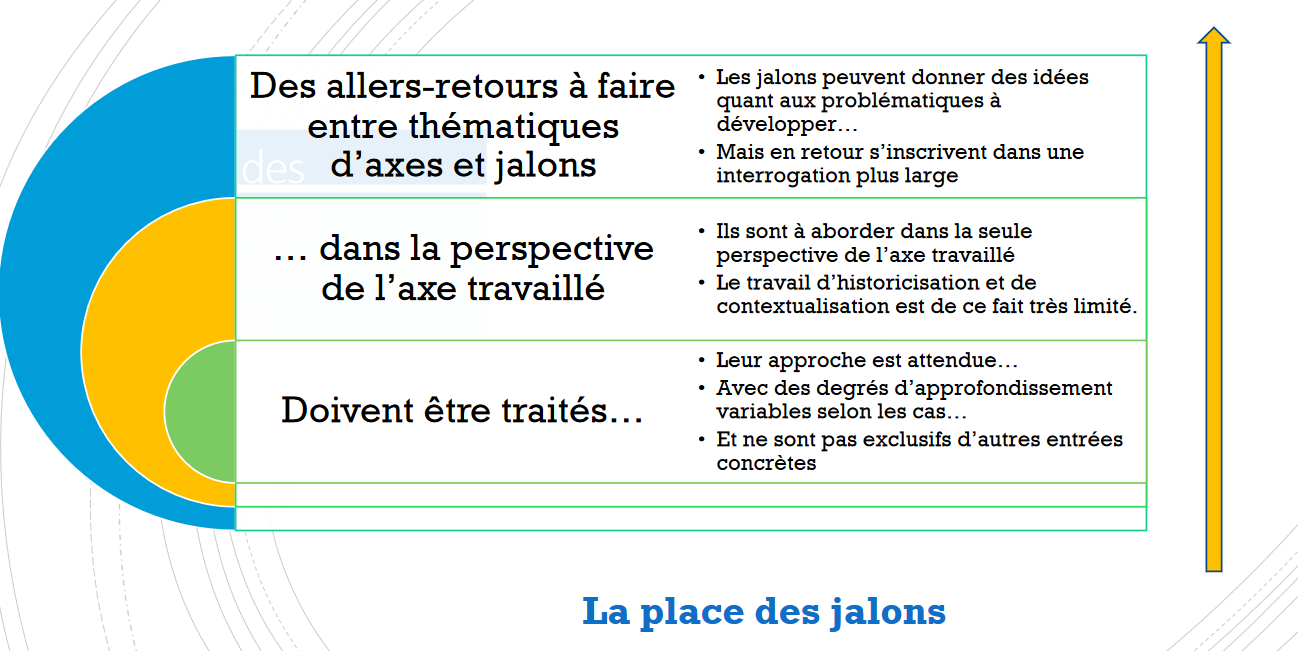 Source: académie de Limoges
[Speaker Notes: Attention quand on traite les jalons à  un excès d’historicisation / contextualisation = inscrire le jalon dans un contexte historique exhaustif, n’en faire qu’un fait historique en négligeant les 3 autres entrées G, G et SP]
RAPPEL
Liberté pédagogique
Choix de la progression,
Choix dans les temps d’approfondissement des jalons, 
Choix de la progressivité des apprentissages, des capacités,
Choix dans les supports et la mise en œuvre.

Opportunité pour diversifier les pratiques pédagogiques
Productions numériques, rencontres, sorties, fiches de lecture,  fiches biographiques, exposés,  jeux sérieux, démarches d’investigation,  classe inversée, travail avec documentalistes …
Individuel, binômes, groupes
[Speaker Notes: Donner du temps !
Nombre réduit de thèmes  (6) : pour préparer à l’approfondissement dans le supérieur]
Géopolitique
Histoire
2. Progressivité sur le cycle terminal et liens avec d’autres disciplines
Sciences politiques
Géographie
Une spécialité déployée sur le cycle terminalPROGRESSIVITÉ
Année de première

Acquisition des notions centrales de chacune des disciplines représentées pour l’étude d’objets communs
Année de terminale
Approfondissement des notions de première pour aborder des questions plus complexes aux enjeux multiples

Affiner capacités d’analyse et maîtrise des savoirs et compétences nécessaires à réussite dans le supérieur
3 enseignements de spécialité
Élèves ayant confirmé leur choix
2 enseignements de spécialité
Une spécialité déployée sur le cycle terminalPROGRESSIVITÉ
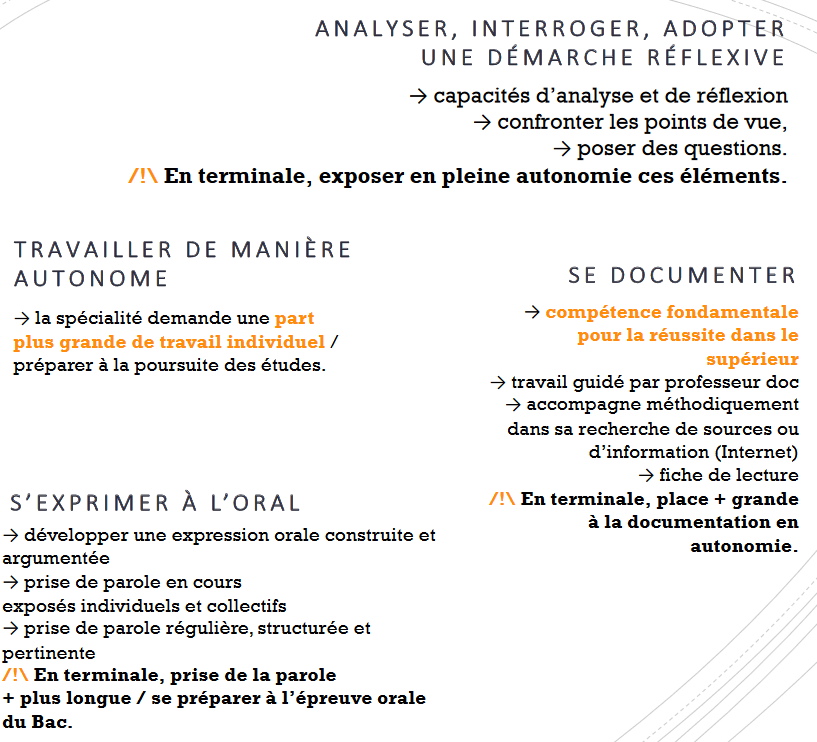 Capacités et méthodes travaillées
Les étudiants sont moins encadrés.
Un cheminement sur le cycle terminal
En classe terminale, les notions étudiées en première sont approfondies pour aborder des questions plus complexes aux enjeux multiples
S’informer : un regard critique sur les sources et modes de communication
Comprendre un régime politique : la démocratie
Étudier les divisions politiques du monde : les frontières
Analyser les dynamiques des puissances internationales
Analyser les relations entre États et religions
De nouveaux espaces de conquête
L’environnement, entre exploitation et protection : un enjeu planétaire
Identifier, protéger et valoriser le patrimoine : enjeux géopolitiques
Faire la guerre, faire la paix : formes de conflits et modes de résolution
Histoire et mémoires
L’enjeu de la connaissance
[Speaker Notes: Pour Etat et relgion ce sont des éléments sur ce qu’est l’Etat, elt de puissance qui peut être remobilisé…]
Exemples de liens entre programmes HG / HGGSP:
Programme de spé Tale
Th 3 Histoire et mémoires
A1J2: Mémoires et histoire d’un conflit: la guerre d’Algérie
TC Histoire Tale
Th 2, chap 3
PPO: la guerre d’Algérie et ses mémoires
Programme de spé 1ère
Th 3 Les frontières
A2J2 Dépasser les frontières: le droit de la mer
Programme de spé Tale
Th 1 Océans et espace, de nouveaux espaces de conquête
A1J2 Affirmer sa puissance à partir des mers et des océans

A2J2 Rivalités et coopération dans le partage [,,,] des ressources des océans [,,,] de la ZEE à la gestion commune de la biodiversité
TC Géo Tale
Th  1: Mers et 
océans au cœur de la mondialisation
Approfondissement de notions d’HGGSP de première pour aborder des questions plus complexes aux enjeux multiples
Approfondissement de l’enseignement commun de Tale en Hgéo
[Speaker Notes: Histoire Th2: la multiplication des acteurs internationaux dans un monde bipolaire (1945-début 70s)
Chap 3 La France: une nouvelle place dans le monde]
Exemples de liens entre différentes disciplines en Tale :
HGGSP - Thème 5: L’environnement, entre exploitation et protection: 
un enjeu planétaire
SPE SVT 
Enjeux planétaires contemporains : les climats de la Terre : comprendre le passé pour agir aujourd’hui et demain 
Comprendre les conséquences du changement climatique et les possibilités d’action
Tronc commun Enseignement scientifique
 
- Science, climat et société 
- Le futur des énergies 
- Une histoire du vivant
Spé Anglais, monde contemporain
Environnements en mutation : De la protection de la nature à la transition écologique
Spé SES 
Quelle action publique pour l’environnement ?
Géopolitique
Histoire
3. Mise en œuvre du programme de terminale: « Analyser les grands enjeux du monde contemporain »
Sciences politiques
Géographie
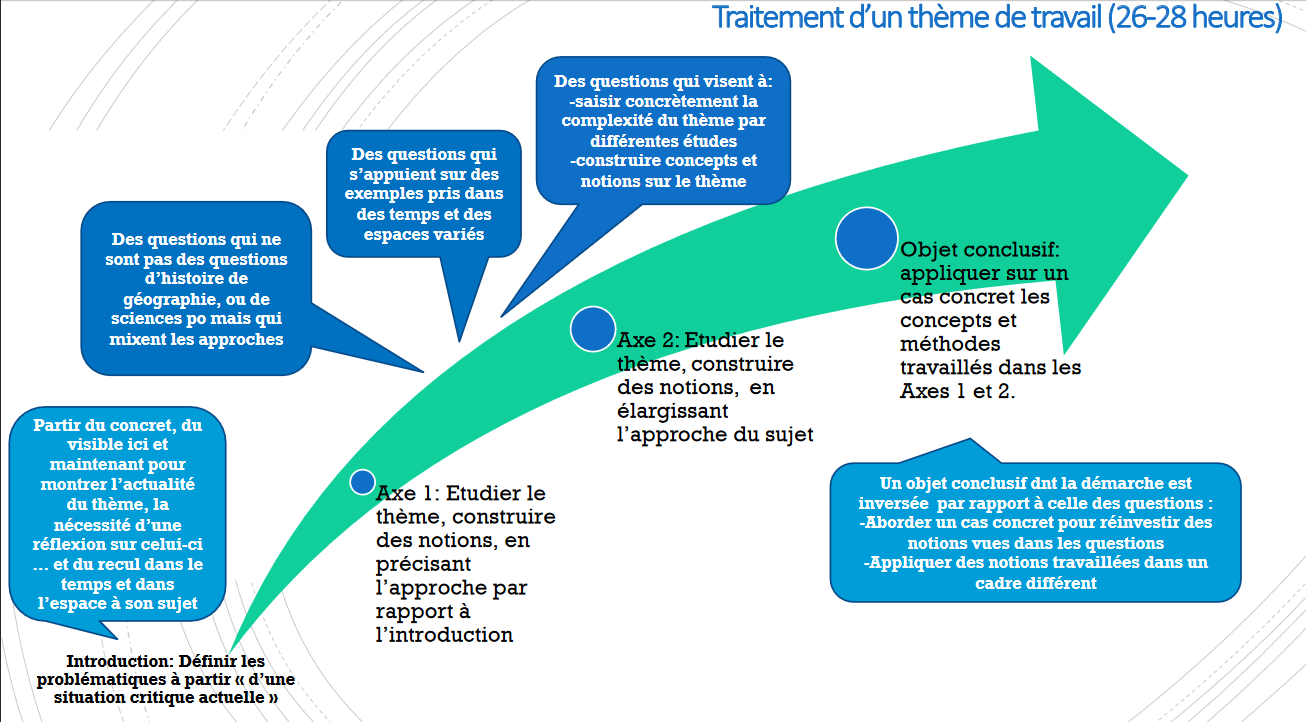 Source: académie de Limoges
[Speaker Notes: Partir d’une situation critique actuelle, d’une accroche prise dans l’actualité. 
L’analyse est transversale, attention à ne pas insister excessivement sur la chronologie et l’empilement des faits.]
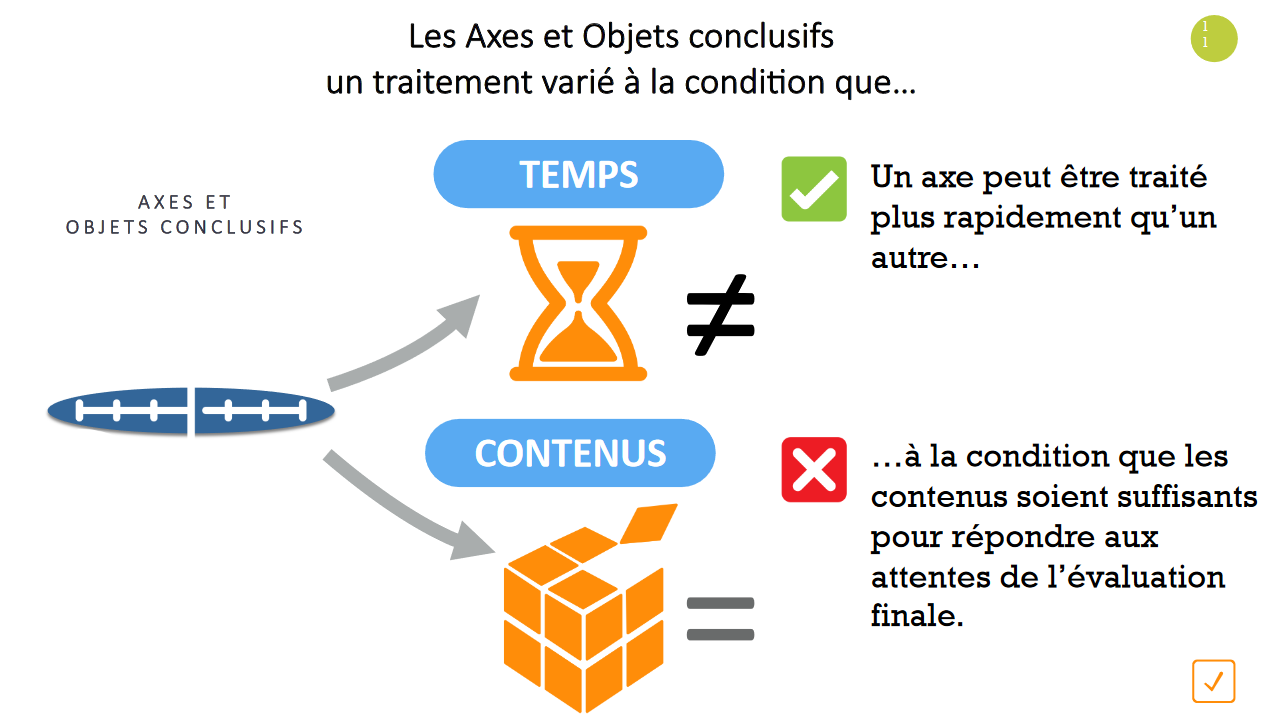 Source: académie de Limoges
Du temps pour	- travailler les capacités et méthodes, 				- construire les questions du grand oral 				- préparer au supérieur
Se donner le temps
6 thèmes  
= environ 27h soit 4,5 semaines par thème 
pour un enseignement hebdomadaire de 6 h

Des capacités et méthodes qui approfondissent celles du tronc commun :
Analyser, interroger, adopter une démarche réflexive : développer les capacités de réflexion en plus de l’acquisition de connaissance en confrontant les approches et les angles d’études. 
Se documenter : écoute active en classe mais aussi savoir s’approprier le savoir en lisant des articles, des livres 
Travailler de manière autonome en classe et en dehors
S’exprimer à l’oral pour préparer non seulement le grand oral mais aussi le supérieur.
Travail personnel
Travaux individuels ou collectifs
Travailler l’oral
[Speaker Notes: Donner du temps !
Nombre réduit de thèmes  (6) : pour préparer à l’approfondissement dans le supérieur]
6 thèmes pour acquérir des clés de compréhension du monde contemporain
1
De nouveaux espaces de conquête
= L’espace et les océans
Identifier possibilités d’affirmation et de développement des États au-delà des territoires terrestres,
Comprendre défis et rivalités avec l’entrée en jeu de nouveaux acteurs notamment les entreprises privées
Géopolitique
L’orientation générale du thème
Axes d’étude
Objet de travail conclusif
Mers et océans 
th 1 géo terminale
Rivalités entre États avec enjeux militaires (course à l’espace ab 1950s, dissuasion nucléaire, forces de protection maritime)
Négociations diplomatiques pour encadrer rivalités interétatiques + coopérations internationales  à partir exemple station spatiale internationale et gestion internationale mers et océans
Contexte thèmes 2 à4 histoire terminale
Histoire
Chine:  thème conclusif géographie première
LA CHINE: à la conquête de l’espace, des mers et des océans
Volonté politique, enjeux économiques et géopolitiques mondiaux
= 1ère puissance au XXIe siècle? Concurrences et interdépendances avec USA (Chinamérique)? Quid du contexte de crise écologique et climatique?
Sciences politiques
ETATS / ACTEURS NON ETATIQUES 
(Espaces de) PUISSANCE / RIVALITE / COOPERATION INTERNATIONALE
1950s à nos jours
National/région./mondial
Géographie
[Speaker Notes: En bas de la diapo:
Périodes et échelles de la question
Mots-clés, notions

Etude essentiellement géopolitique = s’appuyer sur les bases d’histoire et de géographie du programme de tronc commun + lien avec thème conclusif HGGSP de 1ère]
2
6 thèmes pour acquérir des clés de compréhension du monde contemporain
Faire la guerre, faire la paix:
formes de conflits et modes de résolution
Guerre de 7 ans
Guerres napoléoniennes
Comprendre les logiques des affrontements armés
Étudier les modalités de construction de la paix
Géopolitique
L’orientation générale du thème
Axes d’étude
Objet de travail conclusif
Aborder, à partir définition classique de la guerre (Clausewitz) et étude du terrorisme, cas de conflits n’entrant pas dans schéma des guerres entre États
Comprendre complexité de la construction de la paix et ses enjeux diplomatiques à partir exemples traités de Westphalie et actions de l’ONU
D’Al Qaïda à Daech
Histoire
Kofi Annan
LE MOYEN-ORIENT : conflits régionaux et tentatives de paix (acteurs internationaux étatiques et interétatiques)
Du conflit israélo-arabe au conflit israélo-palestinien: tentatives de résolution de 1948 à nos jours
Les 2 guerres du Golfe et leurs prolongements: d’une guerre interétatique à un conflit asymétrique
Sciences politiques
GUERRE (interétatique/asymétrique/irrégulière) / TERRORISME / PAIX / TRAITÉS
ACTEURS ETATIQUES/ INTERETATIQUES/ INTERNATIONAUX
XVIIe- XVIIIe- XXe à nos jours
Régional/mondial
Géographie
[Speaker Notes: Le thème  2 est l’1 des 2 thèmes à aborder pour l’épreuve écrite tous les ans.

L’objectif du travail conclusif est bien de montrer l’évolution des moteurs des conflits et donc du statut des conflits, le rôle des acteurs extérieurs, qui rendent difficile l’établissement de la paix.]
6 thèmes pour acquérir des clés de compréhension du monde contemporain
3
Histoire et mémoires
Définir et distinguer (devoir d’)histoire/ (travail de) mémoire
Montrer comment les conflits et leur histoire s’inscrivent dans les mémoires des populations
Étudier rôle joué par connaissance historique et justice dans la manière dont les États se reconstruisent après des conflits majeurs 
Contexte d’élaboration des notions de génocide et crime contre l’humanité
Géopolitique
L’orientation générale du thème
Axes d’étude
Objet de travail conclusif
Explorer manière dont histoire et mémoires s’articulent à travers 2 exemples (responsabilité des États dans déclenchement de la Première Guerre mondiale, mémoires de la guerre d’Algérie)  en lien avec le politique
 En sortie de conflit, s’intéresser à manière dont justice et population se saisissent  des génocides et crimes de masse aux échelles locale, nationale et internationale
Génocide des Tutsis
Histoire
TPIY
L’Histoire et les mémoires du génocide des Juifs et des Tziganes:
Lieux de mémoire du génocide des Juifs et Tziganes
Juger les crimes nazis après Nuremberg
Le génocide dans la littérature et le cinéma
Sciences politiques
HISTOIRE / MEMOIRES / JUSTICE / REPRESENTATIONS / RECONSTRUCTION
CONFLIT MAJEUR / GENOCIDE / CRIME CONTRE L’HUMANITE - DE MASSE
XXe s. à nos jours
Local/national/international
Géographie
[Speaker Notes: .]
4
6 thèmes pour acquérir des clés de compréhension du monde contemporain
Identifier, protéger et valoriser le patrimoine : enjeux géopolitiques
Usages de Versailles de l’empire à nos jours
Connaître ce que recouvre aujourd’hui la notion de patrimoine, 
matériel et immatériel, dans ses dimensions historiques et 
géographiques
Comprendre enjeux géopolitiques associés
Géopolitique
L’orientation générale du thème
Axes d’étude
Objet de travail conclusif
Frises du Parthénon depuis XIXe s.
Faire saisir dimension politique associée au patrimoine et conflits qui peuvent lui être associés
Montrer comment valorisation et protection du patrimoine peuvent être vecteurs de développement mais aussi sources de tensions et de concurrences, comment le patrimoine peut être instrumentalisé
Paris
Histoire
Mali
La France et le patrimoine, des actions majeures de valorisation et de protection
Évolutions de la politique publique de gestion du patrimoine
Le bassin minier du Nord-Pas-de-Calais : la patrimonialisation entre héritage culturel et reconversion
Le patrimoine, facteur de rayonnement culturel de la France dans le monde et objet d’action diplomatique (ex du repas gastronomique des Français)
Venise
Sciences politiques
XIXe s. à nos jours
Local/national/international
PATRIMOINE national-mondial  / VALORISATION / PROTECTION / PATRIMONIALISATION / HERITAGE / TOURISME
Géographie
6 thèmes pour acquérir des clés de compréhension du monde contemporain
L’environnement, entre exploitation et protection: 
un enjeu planétaire
5
Analyser l’évolution des rapports entre les sociétés et leurs milieux, et notamment les changements environnementaux non désirés qu’ils induisent
En comprendre les enjeux géopolitiques
Géopolitique
L’orientation générale du thème
Axes d’étude
Objet de travail conclusif
La forêt française depuis Colbert
Étudier la complexité des interactions entre les sociétés et leurs milieux, entre exploitation et protection
Évolution de climat, son impact sur les sociétés et manière dont question climatique met en jeu la coopération internationale
« révolution néolithique »
« révolution industrielle »
Histoire
Climat en Europe du Moyen-Age au XIXe s.
Lien avec programme enseignement scientifique
Sommets de la Terre, COP…
Les États-Unis et la question environnementale : tensions et contrastes
- Rôle respectif de l’État fédéral et des États fédérés depuis le XIXe s. entre protection de la nature, exploitation des ressources et transformation des milieux
- Les États-Unis et l’environnement à l’échelle internationale (État, FTN, ONG…)
Sciences politiques
- 8000 à nos jours
Local/national/international
ENVIRONNEMENT / SOCIETES-MILIEUX/ RESSOURCE/ NATURE/ 
CHANGEMENT CLIMATIQUE / BIODIVERSITE/ ANTHROPOCENE
Géographie
[Speaker Notes: Le thème 5 est l’autre thème à aborder pour l’épreuve écrite tous les ans,]
6 thèmes pour acquérir des clés de compréhension du monde contemporain
6
L’enjeu de la connaissance
Mettre en avant conditions nationales et internationales de la construction de la connaissance en particulier scientifique
Expliquer la manière dont États favorisent ou contrôlent, entre coopérations et conflits, la production et la diffusion de la connaissance
Grandes étapes alphabétisation des femmes du XVIe s. à nos jours
Géopolitique
L’orientation générale du thème
Axes d’étude
Objet de travail conclusif
Recherches et échanges sur la radioactivité de 1896 aux années 1950
Importance de l’alphabétisation pour accroître nombre de personnes susceptibles de produire, de recevoir, et de diffuser la connaissance 
+ examiner fonctionnement d’une société savante/communauté scientifique
Montrer comment des États se sont saisis de l’enjeu de la connaissance dans leurs affrontements ou dans le souci de favoriser leur développement économique, restreignant ou favorisant circulation des connaissances scientifiques et technologiques
Histoire
Services secrets américains et soviétiques durant GF
Le cyberespace: conflictualité et coopération entre acteurs
Entre réseaux et territoires (infrastructures, acteurs, liberté ou contrôle des données…)
Le cas français: entre coopération européenne et souveraineté nationale
Sciences politiques
L’Inde: transferts de technologie et puissance économique
XVIe s. à nos jours
National/international
CONSTRUCTION et DIFFUSION CONNAISSANE SCIENTIFIQUE et TECHNOLOGIQUE / COOPERATION et CONFLICTUALITÉ/CYBERESPACE
Géographie
Géopolitique
Histoire
4. Trois exemples de programmations
Sciences politiques
Géographie
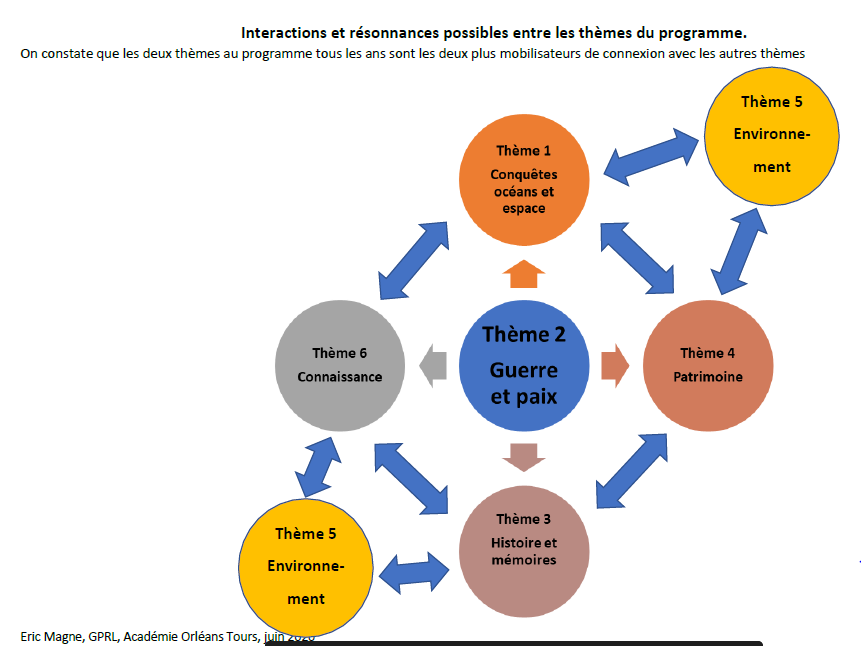 Un cheminement annuel : Acquérir des clés de compréhension du monde contemporain,créer sa progression sur les contenus
Les enjeux du monde actuel entre conflictualités et coopérations
Géopolitique
Année impaire  2, 4, 5 , 6 , 1, 3
A
EPREUVE   ECRITE
GRAND ORAL
6 L’enjeu de la connaissance
5 L’environnement
2 Faire la guerre, faire la paix
4 Le patrimoine
1 De nouveaux espaces de conquête
3 Histoire et mémoires
Histoire
B
2 Faire la guerre, faire la paix
1 De nouveaux espaces de conquête
5 L’environnement
4 Le patrimoine
6 L’enjeu de la connaissance
3 Histoire et mémoires
Sciences politiques
C
1 De nouveaux espaces de conquête
3 Histoire et mémoires
2 Faire la guerre, faire la paix
4 Le patrimoine
6 L’enjeu de la connaissance
5 L’environnement
Géographie
[Speaker Notes: Enjeu : ce que l’on risque, ce que l’on peut gagner ou perdre dans une entreprise]
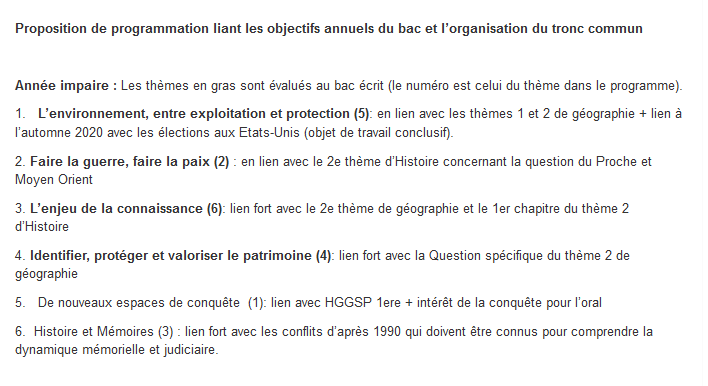 A
Source: Académie de Guadeloupe
B
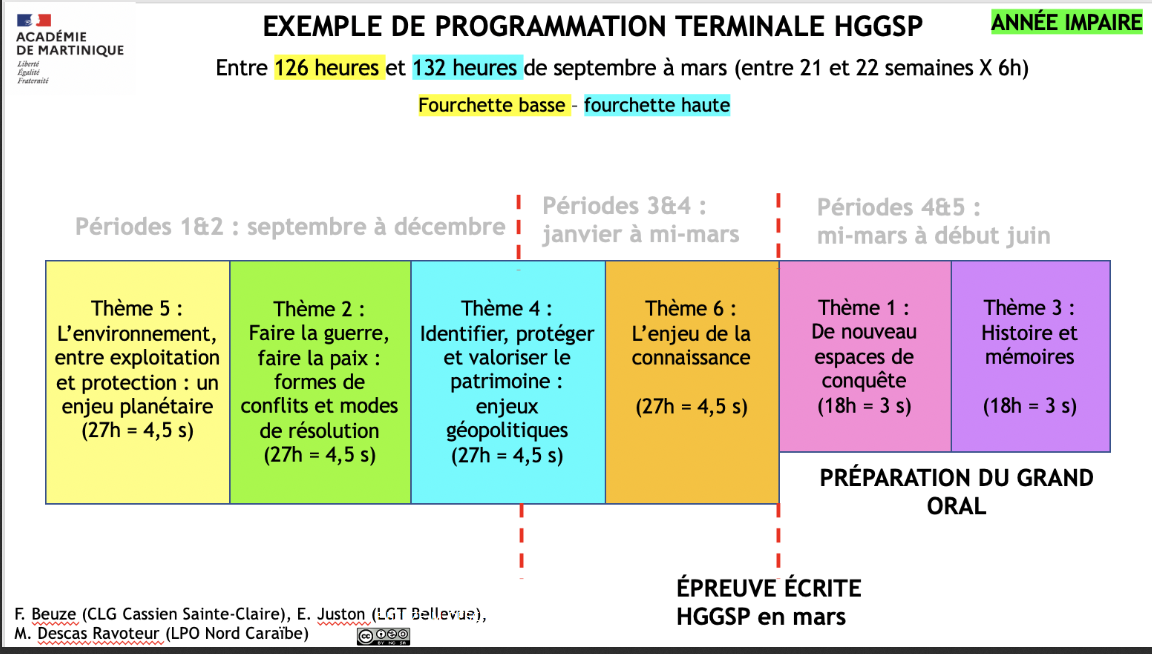 B
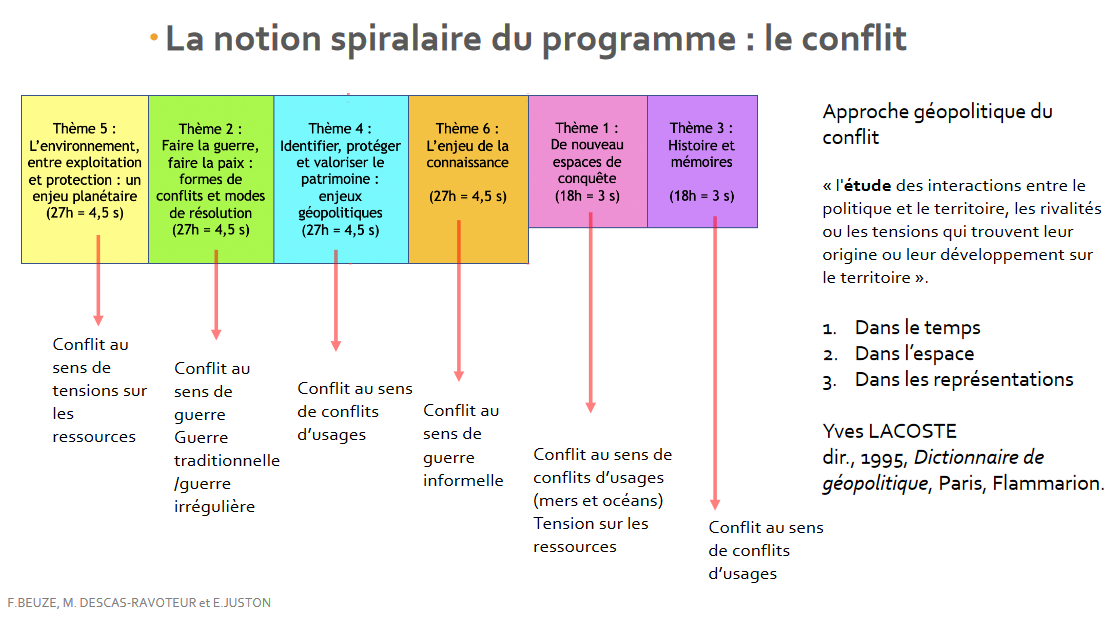 Source: Académie de Martinique
L’environnement, les milieux naturels sont un patrimoine
C
3 Histoire et mémoires
5 L’environnement
6 L’enjeu de la connaissance
2 Faire la guerre, faire la paix
4 Le patrimoine
1 De nouveaux espaces de conquête
Évolution et complexité des rapports sociétés / milieux
& comment changement climatique met en jeu coopération internationale
Comprendre notions de patrimoine matériel et immatériel
& ses enjeux particulièrement  géopolitiques
Conditions de la construction de la connaissance & comment les États la contrôlent ou la favorisent entre coopération et conflits
Comprendre les logiques des affrontements armés & les modalités de construction de la paix
Nature et portée des ressources documentaires (regard critique)
Les registres de l’oral: restituer, communiquer, élaborer un raisonnement
La dissertation et les types de plans
La recherche documentaire, pertinence des ressources, sélection des informations
Pour chaque thème, 
1 fil rouge méthodologique
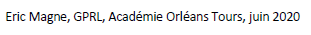 Un exemple de notion spiralaire du programme : le conflit
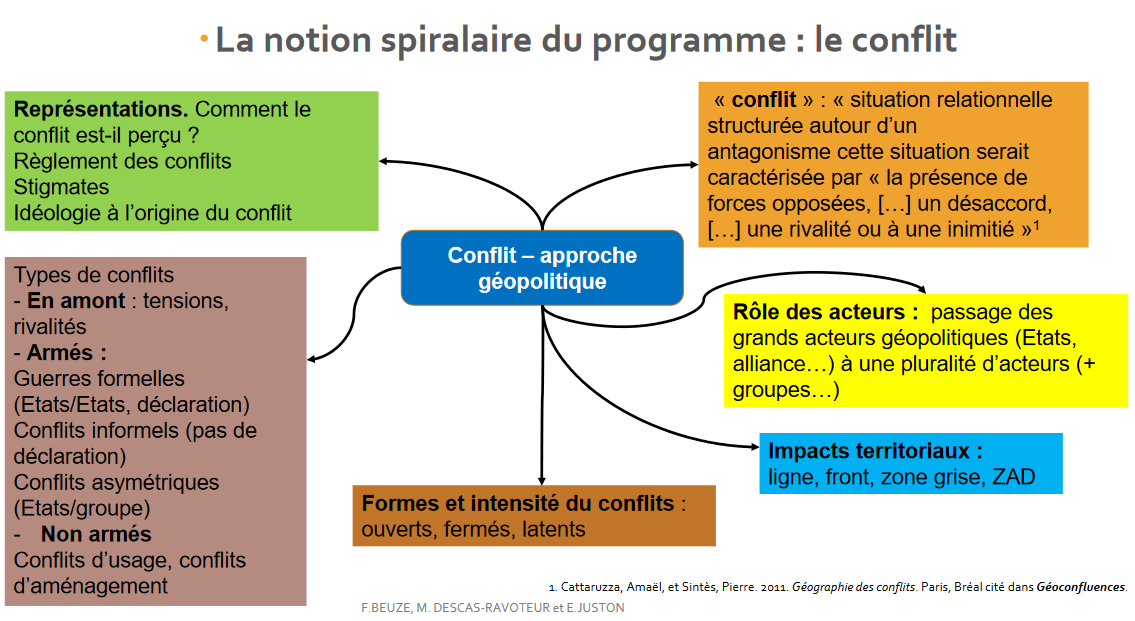 Source: Académie de Martinique
[Speaker Notes: La notion de coopération et celle d’enjeu sont également centrales et peuvent donner le fil conducteur de ce programme.]
Géopolitique
Histoire
5. L’évaluation à l’examen
Sciences politiques
Géographie
Les temps d’évaluation sur les 2 années d’HGGSP:
Mars
Juin
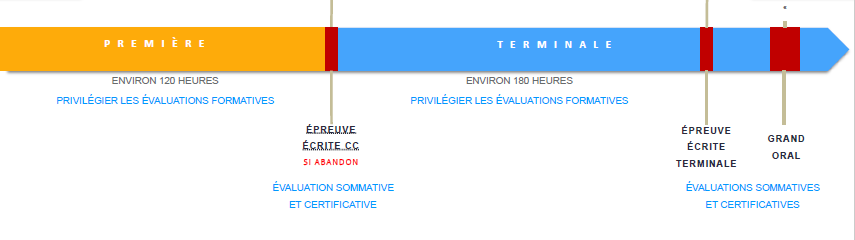 Les 2 évaluations terminales :
A l’écrit en mars

Durée : 4h

Structure de l’épreuve: 
une dissertation & une étude critique d’un ou deux document(s).

Chaque exercice est noté sur 10 points.Les 2 exercices ne peuvent pas porter sur le même thème.

L’épreuve porte sur:
Les thèmes 1, 2, 3 et 5 les années paires
Les thèmes 2, 4, 5 et 6 les années impaires.
A l’oral en juin

Durée : 20 min de préparation
              20 min de passage

L’épreuve porte sur 1 des 2 questions préparées par l’élève portant sur les 2 enseignements de spécialité soit pris isolément, soit abordés de manière transversale ».

Structure de l’épreuve:
Présentation d’une question (5 min)
Échange avec le jury (10 min)
Échange sur le projet d’orientation du candidat (5 min).
[Speaker Notes: Sujets larges (portent sur les axes, un jalon ne saurait être l’objet unique d’un sujet de dissertation).]
BO spécial n° 2 du 13 février 2020
Les notions rencontrées en classe de première mais non approfondies en classe de terminale, doivent être connues et mobilisables. Elles ne peuvent cependant pas constituer un ressort essentiel du sujet.

L'épreuve a pour objectif d'évaluer l'aptitude du candidat à :
- mobiliser des connaissances acquises dans différents contextes et cadres ;
- construire une problématique ;
- rédiger des réponses construites et argumentées ;
- exploiter, organiser et confronter des informations ;
- analyser des documents de sources et de natures diverses et à en faire une étude critique ;
- faire preuve de capacités de réflexion en les étayant sur des connaissances.
BO spécial n° 2 du 13 février 2020
La dissertation est le traitement d'un sujet donné, avec une introduction, un développement en plusieurs parties et une conclusion. Le candidat doit montrer :
- qu'il maîtrise des connaissances et sait les sélectionner ;
- qu'il sait organiser les connaissances de manière à traiter le sujet ;
- qu'il a acquis des capacités d'analyse et de réflexion.
Pour traiter le sujet, le candidat :
- analyse le sujet et élabore une problématique ;
- rédige un texte pertinent comportant une introduction (dégageant les enjeux du sujet et un fil conducteur en énonçant une problématique), plusieurs parties structurées et une conclusion (qui répond à la problématique).
La réalisation d'une illustration en appui du propos (croquis, schéma, etc.) amènera une valorisation de la note ; un fond de carte pourra être fourni si cela est adapté au sujet. La réalisation de cette production graphique n'a aucun caractère obligatoire, et son absence ne peut aucunement pénaliser le candidat.
BO spécial n° 2 du 13 février 2020
Il s'agit d'une étude critique d'un ou deux documents de nature différente. Le sujet se compose d'un titre et d'un ou deux documents accompagnés d'une consigne, qui vise à orienter le travail du candidat. Un nombre limité de notes explicatives peut également figurer. Le candidat doit montrer :
- qu'il est capable de construire une problématique à partir du sujet indiqué par le titre et abordé par le (ou les) document(s) ;
- qu'il comprend le sens général du (ou des deux) document(s) ;
- qu'il est capable de sélectionner les informations, de les hiérarchiser, de les expliciter ;
- qu'il sait prendre un recul critique en réponse à sa problématique, en s'appuyant d'une part sur le contenu du document et, d'autre part, sur ses connaissances personnelles.
Pour traiter le sujet, le candidat :
- analyse de manière critique les documents en prenant appui sur la consigne et élabore une problématique ;
- rédige une introduction comportant une problématique ;
- organise son propos en plusieurs paragraphes ;
- rédige une conclusion qui comporte une réponse à la problématique.
Dès la classe de première et surtout en terminale:
Accompagner les élèves dans le choix de leurs questions pour le grand oral
Travailler sur les sources, la problématisation
Contribuer à travailler la technique de l’oral
S’entraîner à l’oral en particulier exposé sans notes et debout
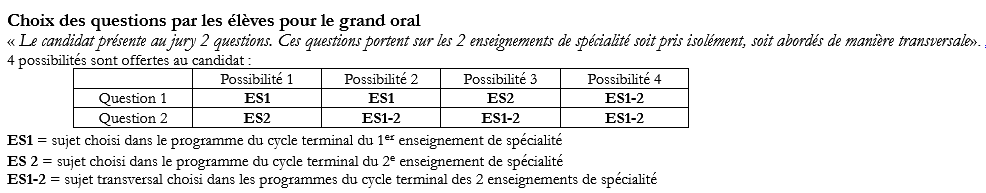